Syllabus
Dr. Swapna Dutta
HoD, Dept. of Home Science
INTRODUCTION TO TEXTILES 
 COMMUNICATION SYSTEMS AND MASS MEDIA 
 PERSONAL FINANCE AND CONSUMER STUDIES
COMMUNICATION SYSTEMS AND MASS MEDIA
Unit I Self and Communication 								15
Awareness of self in communication 
 Intrapersonal Communication 
 Self-concept and self esteem
Unit II: Interpersonal Communication 								15
Concept, types and functions of interpersonal communication 
 Dyadic, small and large group communication 
Stages in human relationship development 
 Small group communication: types and functions
Unit III Organization, Public and Mass Communication 	30
Organizational communication: concept, types, functions and networks 
 Public communication- concept and techniques 
 Mass Communication- concept, significance, functions and elements 
Theories and models of mass communication 
 Intercultural communication- concept, stages and barriers 
 Relationship between culture and communication
Unit IV Mass Media 	20
Print Media: types, nature, characteristics, reach, access. 
Radio: types, nature, characteristics, reach, access. 
Television and cinema: types, nature, characteristics, reach, access. 
 ICTs: types, characteristics, reach and access.
PRACTICAL
1. Know yourself exercises. 							                    		 
2. Studying group dynamics in organizations- formal and informal. 	                  	     	
3. Audience analysis- readership, listenership and viewership studies 		       			 
4. Content analysis of mass media - Print, electronic and new media (Any two)
Awareness of self in Communication
Self-awareness means that you know how your thoughts, emotions and behaviours affect others and you're able to manage yourself so that the other person is an important part of the conversation. 
Communication is simply the act of transferring information from one place, person or group to another.
Self-awareness helps you communicate with others on a deeper level because you make them feel valued and important.
Self-awareness plays an  important role in strategic communications.
Self awareness helps you to be more comfortable with yourself. 
Self awareness helps to relax with others and make you confident.
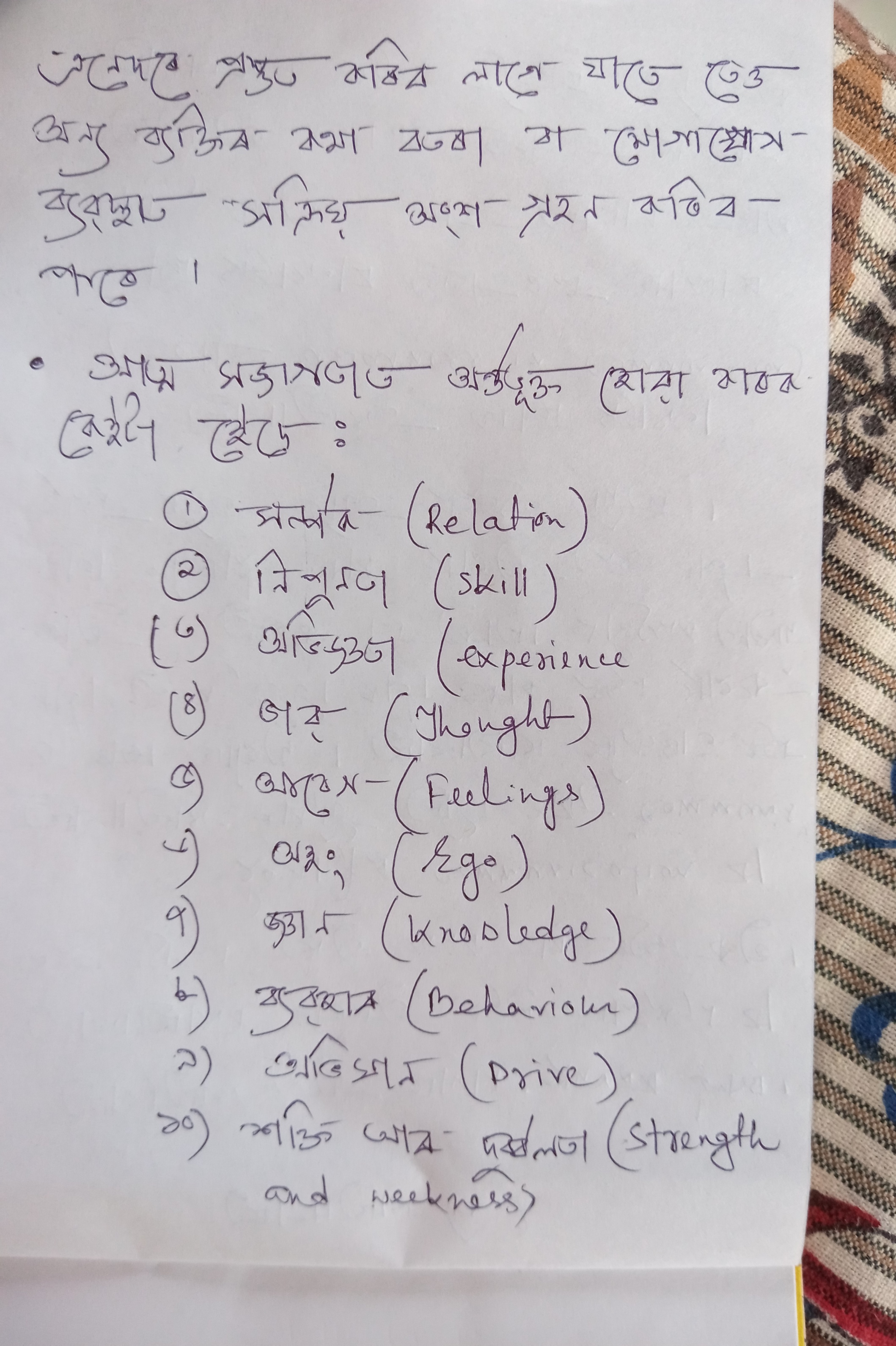 Questions
What is communication?
What is Communication Process?
What is Self awareness. Write the dimensions of self awareness in communication Process.
How self awareness influences in communication? Explain.
Thank You